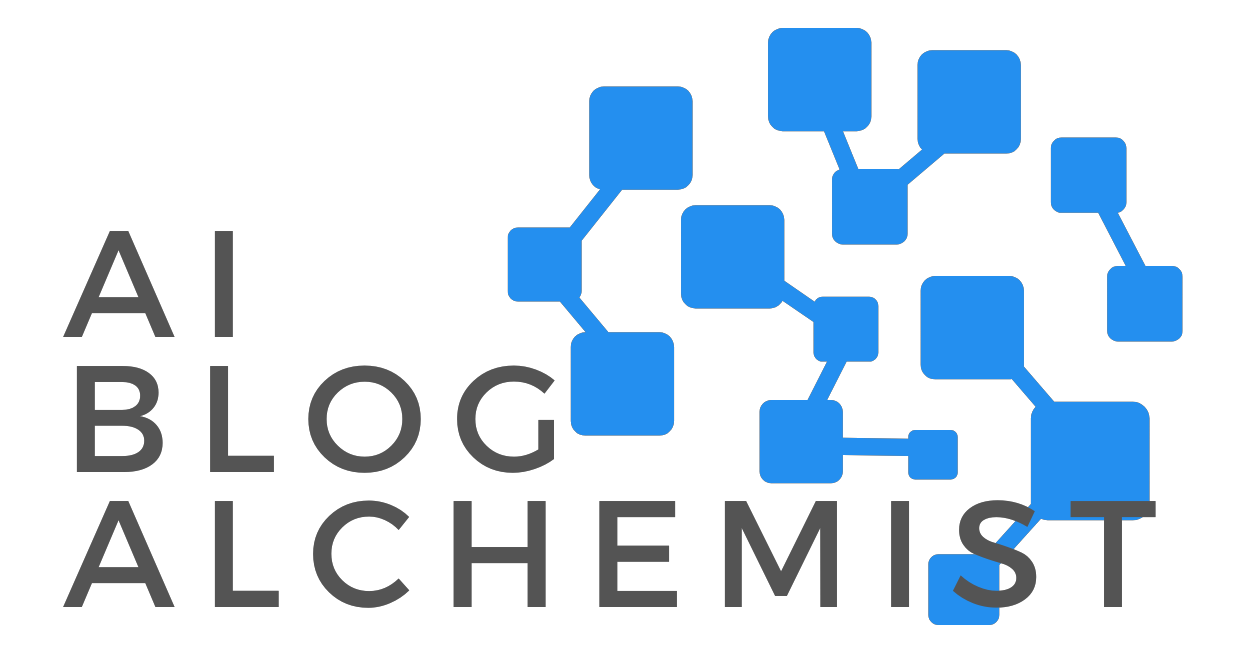 もう悩まないWEB集客！！
01 CONCEPT
自動ブログのコンセプト
01. CONCEPT
そもそもWEB集客方法って何がある？
御社の集客方法は
どれに該当しますか？
最近の主流は以下の3つです
コストが高い
コツコツが大変
ブログ
SNS
ネット広告
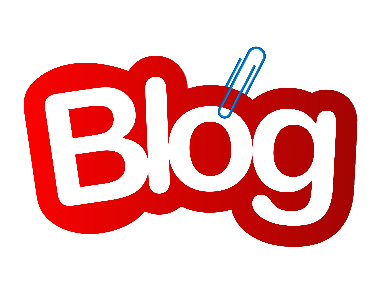 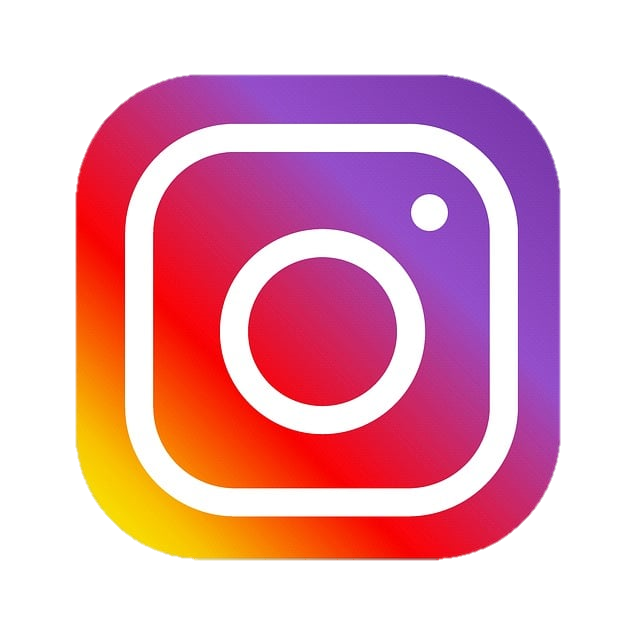 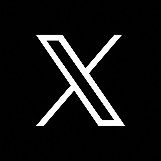 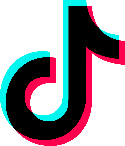 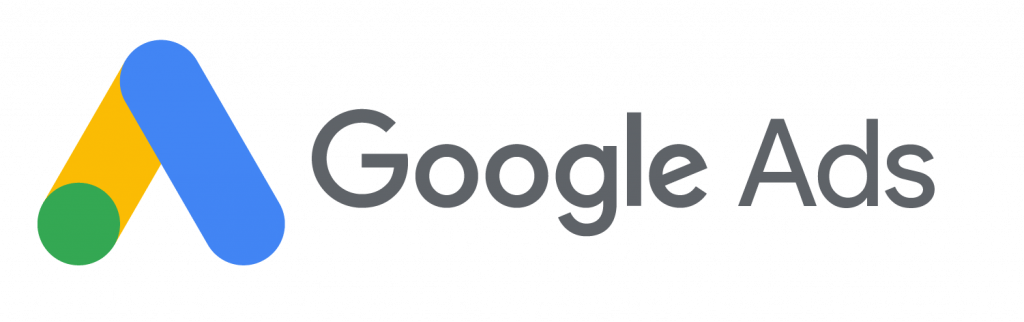 止めると集客力ゼロに
企業の財産として残る
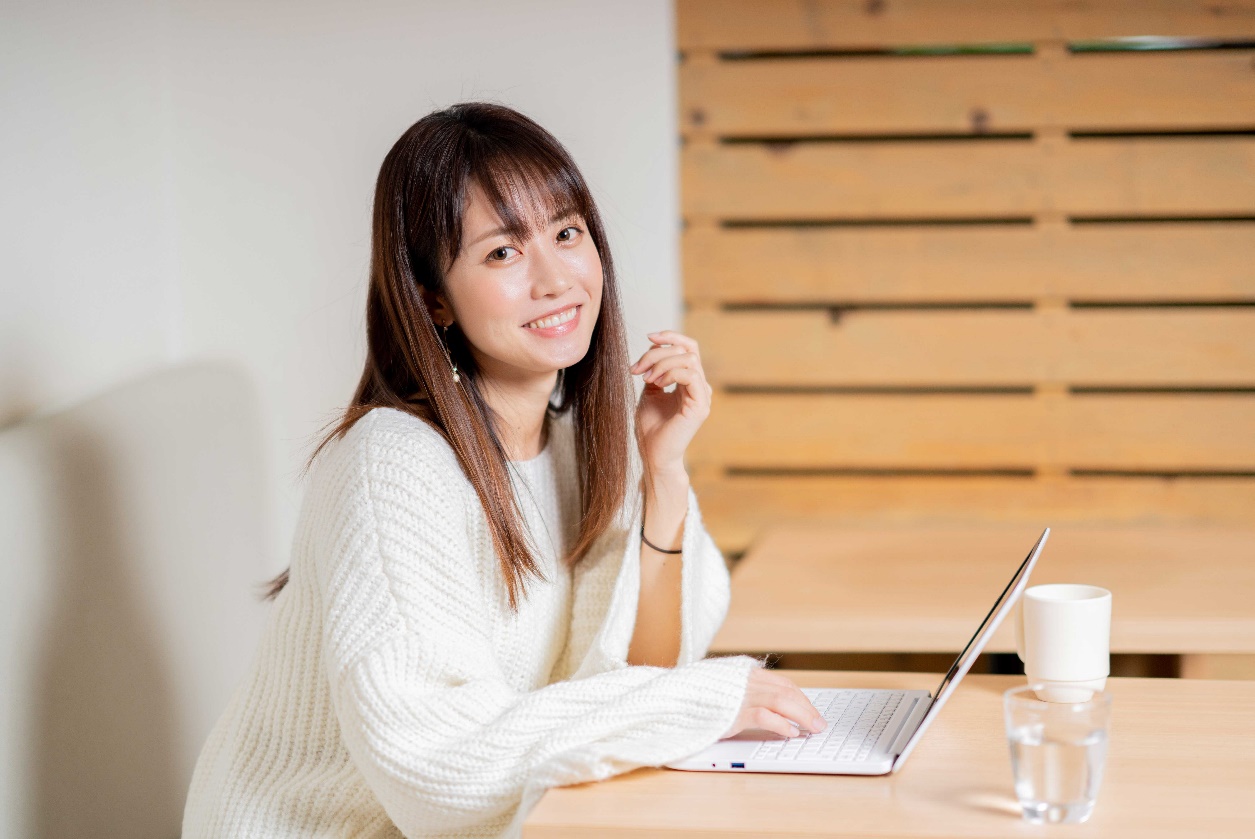 01. CONCEPT
なぜブログなのか？
ブログ
ホームページのSEO対策になる
企業・サービスの信頼度が上がる
集客力が上がり、サイトが資産になる
かんたん！
継続さえできれば・・・
SNS
たいへん！
写真のクオリティが重要になる（Instagramなど）
動画編集が必要になる（Tiktok・Youtubeショートなど）
サービスサイトに誘引するための導線
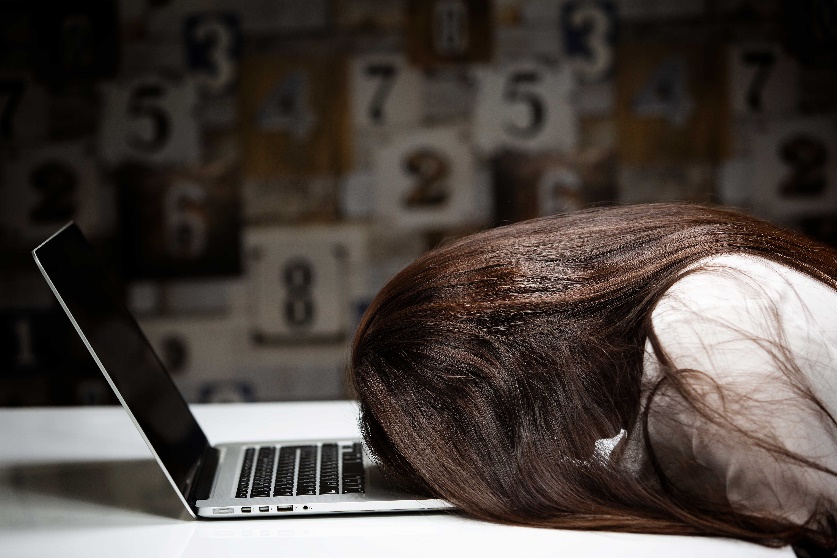 01　CONCEPT
コンセプト
SEOに強いブログ記事を毎日自動更新
更新頻度を上げ、企業価値を上げる
ホームページ制作を
	ただの高い名刺代にしない！

せっかくなら集客力のある
　　　　ホームページに進化させたい！
02 FUNCTION
機能紹介
02　FUNCTION
ブログ自動投稿機能
キーワード設定
予約投稿
ブログ画像の生成
修正にも対応！
基本的には放置でもOKですが、投稿済み記事も含めて、いつでも修正可能です。
安心して運営できます。
対策したいキーワードをベースに、ブログ記事の生成が可能に！
これにより、SEO対策の成果がより早くなります。
記事が生成されると、いきなり投稿ではなく、予約投稿されます。
そのため、期日までに修正することも可能です。
写真まで自動生成されます！素材探しの苦労はいりません。
画像を生成するため、著作権の心配もありません。
02　FUNCTION
顧客が検索するキーワード対策が可能！
不動産売買
ホームページ制作開始前に、一緒にキーワードを決めましょう！

（例）不動産売買の場合
資産形成
利回り
02　FUNCTION
生成されたブログサンプル
タイトル：利回りって何？不動産投資でわかる賢い資産運用
ブログ本文：不動産投資は、多くの人にとって魅力的な資産形成の方法です。しかし、不動産投資の世界には多くの専門用語があり、特に「利回り」という言葉が重要な役割を果たします。この記事では、利回りの基本と、それが不動産投資でどのように活用されるかを詳しく解説します。初心者の方でも理解しやすいように、ポイントを絞って説明していきますので、ぜひ最後までご覧ください。
利回りの基本を理解しよう利回りは、投資した資産がどれだけの収益を生むかを示す指標です。具体的には、年間の収入を投資額で割り、パーセンテージで表します。例えば、1000万円で購入した物件が年間100万円の収入を生んだ場合、利回りは10%となります。不動産投資においては、この利回りが高いほど、投資として魅力的です。
不動産投資における利回りの種類不動産投資には、大きく分けて「表面利回り」と「実質利回り」の2種類があります。表面利回りは物件価格に対する年間賃料の割合を示し、簡単に計算できる反面、管理費や修繕費などのコストを考慮していません。一方、実質利回りはこれらのコストを差し引いた後の収益を考慮するため、より正確な投資収益を反映します。
利回りを高めるためのポイント利回りを高めるためには、物件選びが重要です。立地条件や物件の状態、周辺の市場状況などをしっかり分析することが必要です。また、物件の購入価格を適切に抑えることも重要で、高すぎる購入価格は利回りを下げる原因となります。さらに、物件の維持管理を適切に行い、長期的な賃料収入の確保を目指すことも重要です。
利回りにまつわる注意点利回りが高い物件は魅力的に見えますが、高い利回りにはリスクも伴います。例えば、地域の経済状況の変化による賃料の下落リスクや、空室リスクなどが挙げられます。また、表面利回りだけでなく実質利回りをしっかりと計算し、投資の見通しを立てることが重要です。
利回りは不動産投資の成否を左右する重要な指標です。基本的な理解を深め、適切な物件選びとリスク管理を行うことが成功への鍵です。この記事があなたの不動産投資の一助となれば幸いです。不動産投資の世界への一歩を踏み出しましょう！
タイトルから生成された画像です
03 PRICE
料金プラン
03 PRICE
料金プラン（通常）
初期設定費用
WordPress制作のHP：22,000円
WordPress以外のHP：110,000円
ミニプラン
11,000円/月額
スタンダード
24,800円/月額
プレミアム
44,800円/月額
03 PRICE
モニター特典
特典１
特典２
特典３
プレミアムプランが
22,000円
で利用可能！
初期設定費用
無料

※WordPress以外の場合 設置費用 相談
１社ご紹介に付き
22,000円
キャッシュバック

※スタンダードプラン以上のご契約に限ります
ご利用はもちろん、ご紹介もお待ちしております！！
03 PRICE
ホームページ制作も承ります！！
SEO対策をより盤石にするため、最新のGoogleアルゴリズムに対応したホームページ制作も承っております。

お気軽にご相談ください！
04 FAQ
よくあるご質問
04　FAQ
よくあるご質問
会社概要
株式会社アソシエーションオフィス
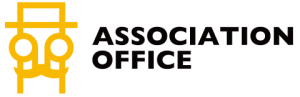 東京都台東区竜泉1-28-6 501
050-5327-9237
pake@a-off.com